H ΠΟΡΕΙΑ ΤΟΥ ΝΕΡΟΥ
Ο Υδρολογικός κύκλος
ΥΔΡΟΛΟΓΙΚΟΣ ΚΥΚΛΟΣ
Κίνηση νερού από ατμόσφαιρα      επιφάνεια γης, επιστροφή
Νερό από βροχή και χιόνια: 
Ένα μέρος απορρέει επιφανειακά, δια μέσου ποταμών  θάλασσα
Ένα μέρος εξατμίζεται
Ένα μέρος διηθείται βαθιά  υδροφόρους ορίζοντες
ΥΔΡΟΛΟΓΙΚΟΣ ΚΥΚΛΟΣ
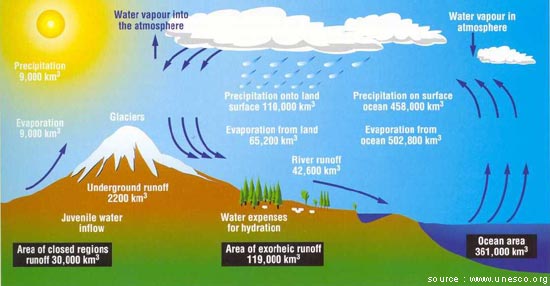 ΥΔΡΟΛΟΓΙΚΟΣ ΚΥΚΛΟΣ
Εδαφικές ιδιότητες:
Μηχανική σύσταση
Δομή
Βάθος
Τοπογραφία επιφάνειας
Κλίση
Οργανικοί ορίζοντες
ΥΔΡΟΛΟΓΙΚΟΣ ΚΥΚΛΟΣ
Βλάστηση:
Κόμη (συγκράτηση- εξάτμιση-κορμορροή)
Διαπνοή
ΥΔΡΟΛΟΓΙΚΟΣ ΚΥΚΛΟΣ
Εξατμισοδιαπνοή
Εξάτμιση + διαπνοή
Κόμη φυτών (πυκνότητα, είδος, επιφάνεια, ποσότητα)
Ιδιότητες φυτού
Υπόροφοι
Κλίμα (θερμοκρασία, υγρασία, άνεμοι)
ΥΔΡΟΛΟΓΙΚΟΣ ΚΥΚΛΟΣ
Διαχείριση δασών
Ξυλεία
Αραιώσεις
Πυρκαγιές
Εκχερσώσεις
ΥΔΡΟΛΟΓΙΚΟΣ ΚΥΚΛΟΣ
Απορροή και διάβρωση
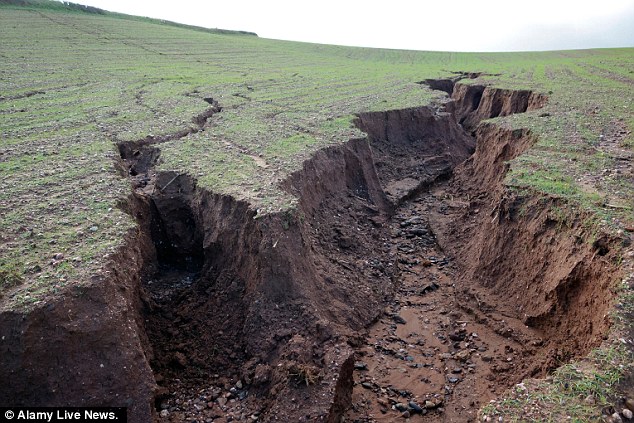 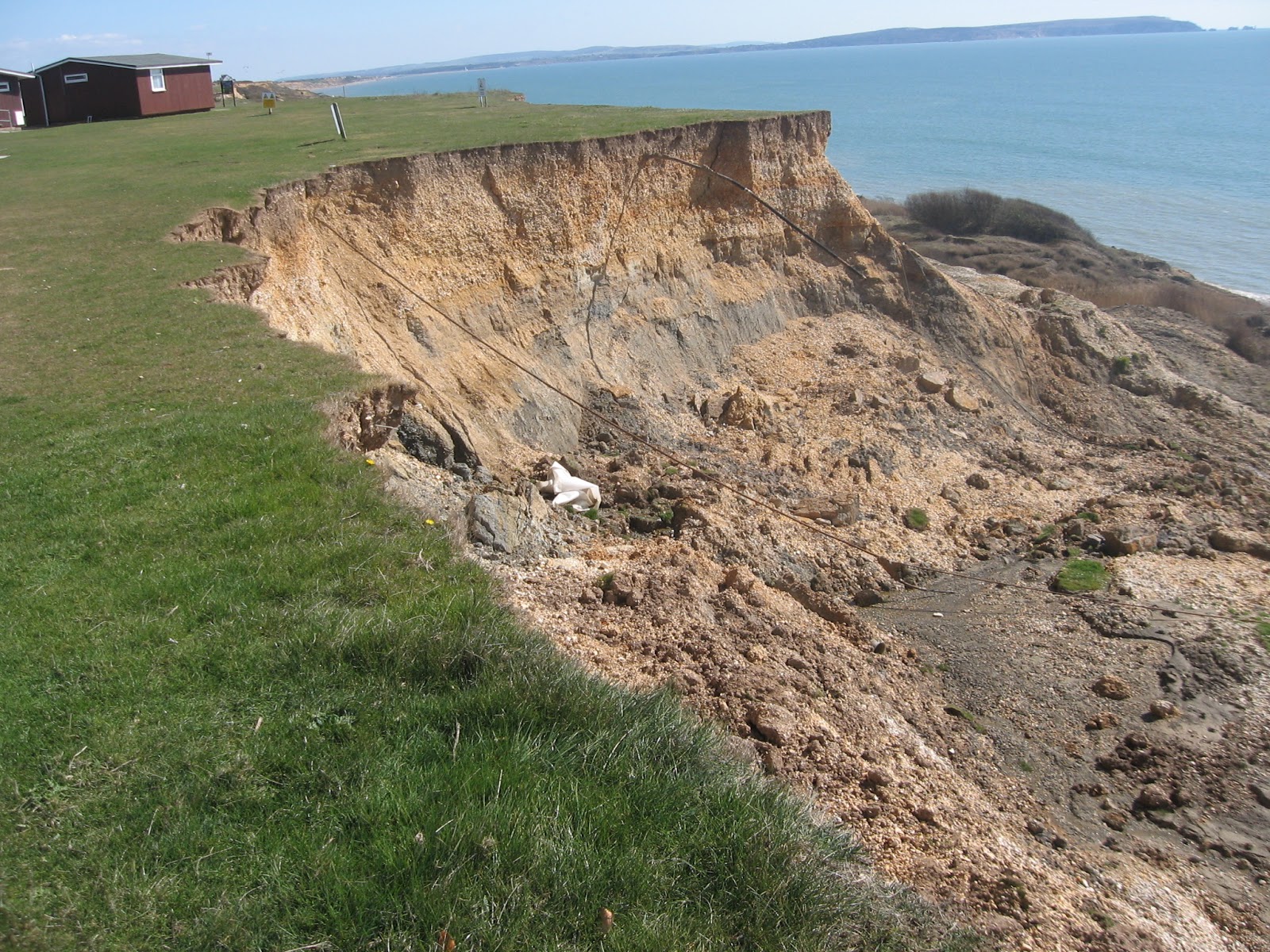 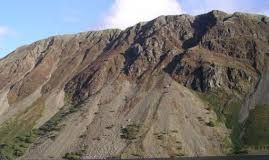 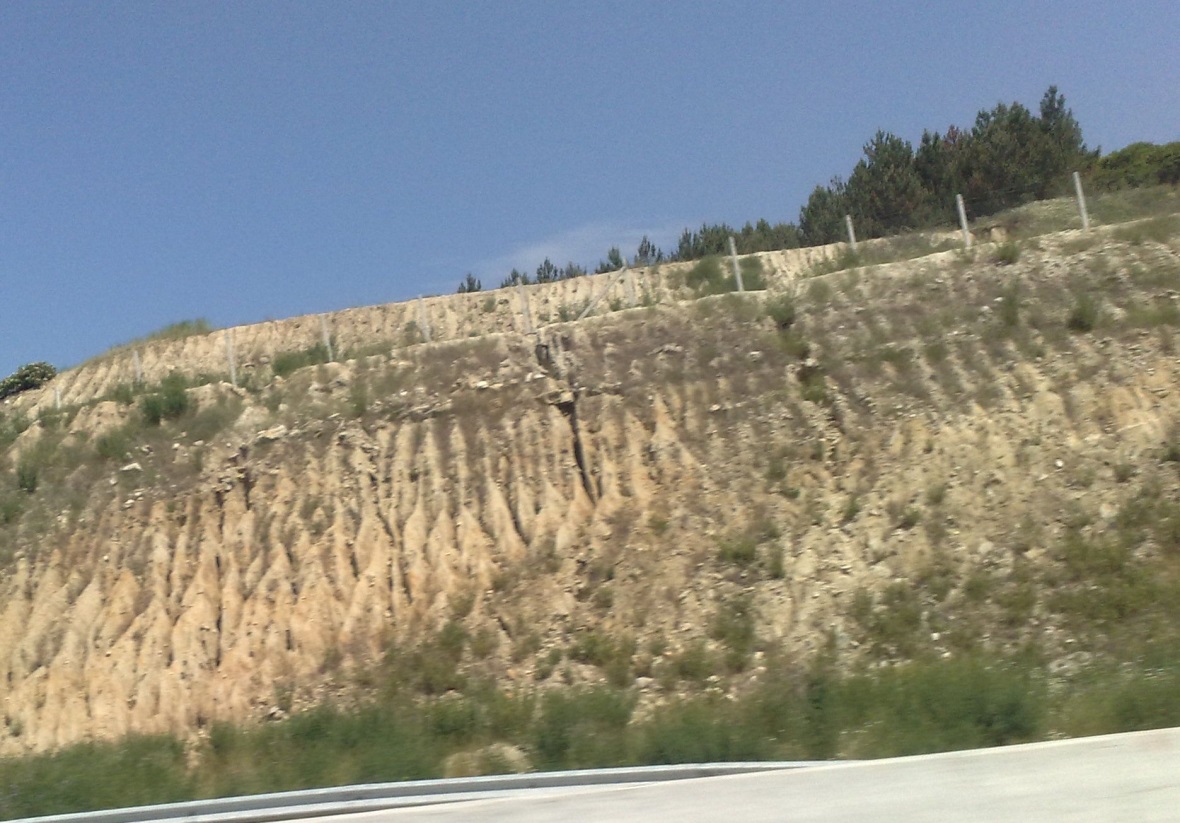 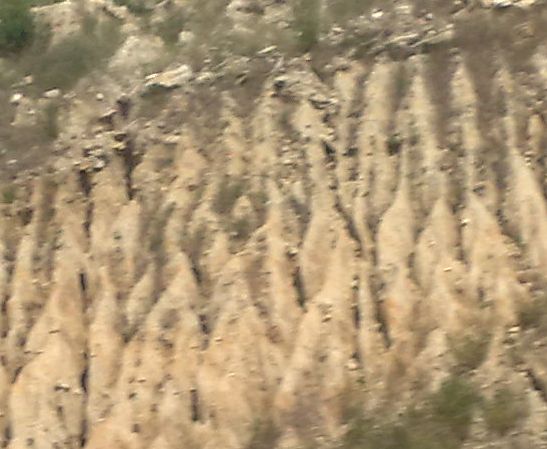 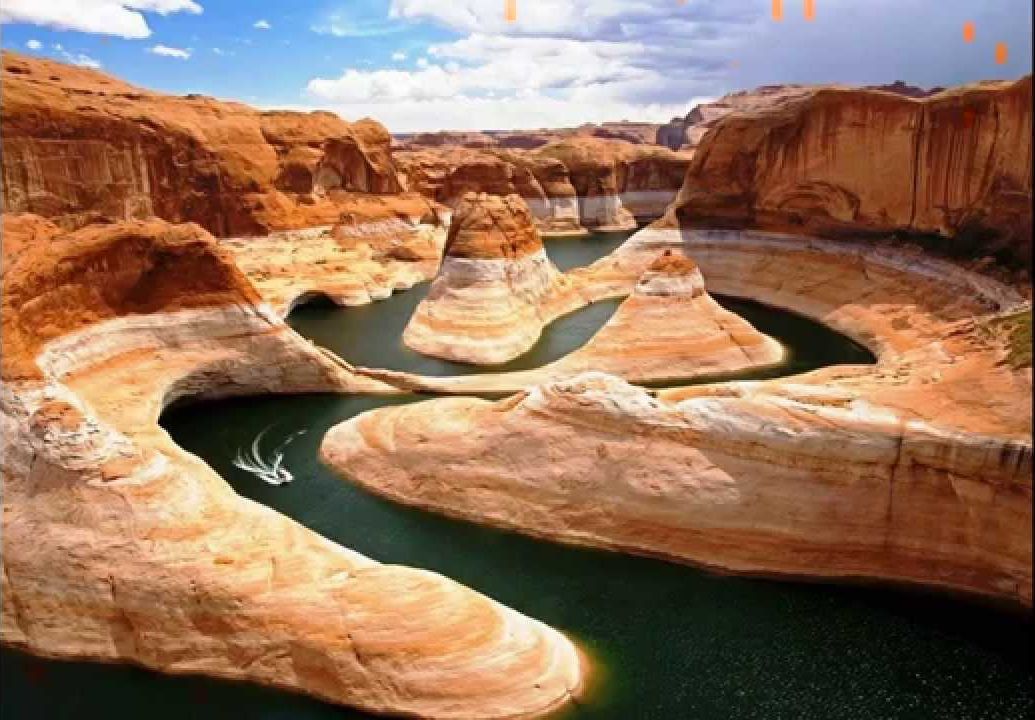 ΥΔΡΟΛΟΓΙΚΟΣ ΚΥΚΛΟΣ
Διάβρωση:
Γεωλογική ή φυσική (φύση)
Ακανόνιστη ή επιταχυνόμενη (άνθρωπος)
Επιφανειακή
Αυλακωτή
Χαραδρωτική

Το ¼ της χώρας εμφανίζει κάποια μορφή διάβρωσης